What do the KAS for Social Studies look like in practice?
A webinar designed to deepen social studies content knowledge and pedagogy.

Topic Focus: Grade 2 Kentucky Economics
Webinar Goals
Learning Goal
I am learning about how to design instructional experiences aligned to the KAS for Social Studies by engaging in a demonstration about Kentucky Economics. 
Success Criteria 
I can analyze 2.E.KE.1 to understand what this standard requires students to know and be able to do.
I can improve my content knowledge and pedagogical skills after exploring a grade level sample.
What Are Standards?
Standards define what students should know, understand and be able to do at the end of a grade level.
[Speaker Notes: It is important to clearly understand and unpack each piece of a standard in order to be able to implement it with fidelity.]
What Does It Mean to Unpack a Standard?
Breaking a standard into smaller, more explicit chunks for the purposes of curriculum development and/or unit and lesson planning.
For example, analyze the verb in the following standard to determine its meaning in terms of instruction and assessment.  
“...understand the development of important community traditions and events.”
What does understand mean in this standard? 
Does it mean “make meaning of” or “transfer”? 
Does it mean to “accurately state and explain”? Or, does it simply mean to “know”? 
What does the verb demand in terms of student learning?
Tool to Unpack Standards
Step 2
Step 4
Step 1
Step 3
[Speaker Notes: If you are having trouble accessing the Tool to Unpack Standards, please copy and paste this URL into your browser and press the enter key to download.
https://education.ky.gov/curriculum/standards/kyacadstand/Documents/Tool_to_Unpack_Standards_and_Identify_Gaps.xlsx

The tool is a step by step process to begin to unpack a specific set of standards. Section B focuses on the first four steps of the tool:
Step 1: Identifying the standards you want to unpack
Step 2: What Knowledge/Concepts/ Vocabulary do students need to know to reach this standard?
Step 3: What skills do students need to be able to do to reach this standard?
Step 4: What level of proficiency do students need to be at in order to reach this standard?]
Step 1: List the Standards for Your Grade/Course
Cut and paste the standards, including the inquiry practices, into the furthest left column of the spreadsheet
[Speaker Notes: The first step is to list the standard.]
Step 2: What Knowledge, Concepts, Vocabulary Will They Need to Master?
Closely look at each standard and identify the Knowledge/Concepts/Vocabulary
The “what” that students should learn the Standard
[Speaker Notes: The second step is to look at each individual standard and determine what knowledge, concepts and vocabulary students will need to understand in order to master the standard.]
Step 2: What Knowledge, Concepts, Vocabulary Will They Need to Master?
Teachers can use the disciplinary clarifications to determine the Knowledge/Concepts/Vocabulary.  
The disciplinary clarifications for Grade 2 begin on page 51 of the KAS for Social Studies.
[Speaker Notes: Explain one resource for K-8 teachers to identify the knowledge, concepts and vocabulary are the disciplinary clarifications for each grade. The disciplinary clarifications offer suggestions teachers can use to more clearly determine the knowledge, concepts and vocabulary.]
Step 2: What Knowledge, Concepts, Vocabulary Will They Need to Master?
[Speaker Notes: Review the additional information in the second column. The bolded text comes from the disciplinary clarification. 

The disciplinary clarifications include sample ideas of content and concepts to help teachers better understand the expectations of the standards. The identified disciplinary clarifications are possible suggestions; however, they are not the only pathways and are not comprehensive to obtain mastery of the standards. Participants may add more to this column beyond what is listed in the Disciplinary Clarification provided. 

Additionally, it is important to note that there are not Disciplinary Clarifications provided for the Inquiry Practices. Therefore, it is critical to work with a partner in your grade level team or PLC when unpacking an Inquiry Practice standard. These collegial conversations will support educators in identifying all of the knowledge/concepts/vocabulary students will need to know in order to reach this standard.]
Step 3: What Skills Will They Need to Master?
Closely look at the standard and identify the skills 
Skills include the thinking skills and mental processes that require skillful application of the knowledge to solve problems, make a decision, etc.
[Speaker Notes: The third step is to look at each individual standard and determine what skills students will need to engage in in order to master the standards. This usually starts and is determined by the verb at the start of the standards statement. However, do not limit the identification of the skills required to demonstrate master of the standard to just the verb as some standards, such as 2.G.GR.1, requires that students examine and use a variety of data. Using a variety of data is an additional skill students need to be able to do in order to demonstrate mastery of the standards.]
Step 4: What Level of Proficiency Do Students Need to Be at in Order to Reach This Standard?
Look at the standard and identify what level of proficiency students will need to be at in order to reach this standard.
One way to determine answers to this question is to look at the Depth of Knowledge.
[Speaker Notes: The fourth step is to determine the level of proficiency students are required to be at for a particular grade. Most often this can be identified using Bloom’s taxonomy and/or Webbs Depth of Knowledge.

It is important to note that when determining the DOK of a standard, the verb, such as analyze, should not be separated from the rest of the standard as the content and skills outlined in the standard impact the level of rigor students need to engage in order to demonstrate mastery of the standards. 

In this standard, the skill of “provide examples” is considered a DOK level 1, since this skill requires students to identify information.]
What do the KAS for Social Studies look like in practice?
Topic Focus: Grade 2 Kentucky Economics
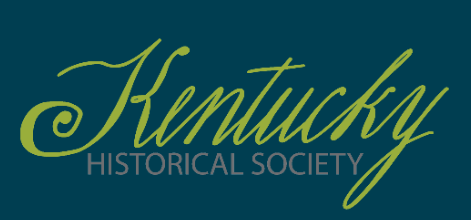 Grade 2 Learning Experience:


The Factors of Production Found in 
Kentucky Coal Mining
100 West Broadway
Frankfort, KY 40601
history.ky.gov
(502) 564-1792
[Speaker Notes: Hello! Thank you for joining us. My name is Elsie Merlie, and I am the Teacher Resources Manager at the Kentucky Historical Society. I will guide you through a learning experience designed to explore the factors of production found in Kentucky coal mining.]
Overview
Students will learn about the factors of production of coal mining in Kentucky, with a focus on land, labor, and capital, through analyzing artifacts.
(Man standing at the face of the "F" coal, Perry County. Graphic8_Box1_F2_11_1)
100 West Broadway
Frankfort, KY 40601
history.ky.gov
(502) 564-1792
[Speaker Notes: Here is a brief overview of the learning experience:
Students will learn about the factors of production of coal mining in Kentucky, with a focus on land, labor, and capital, through analyzing artifacts.
This image is from our collection here at KHS and has examples of the factors of production in Kentucky coal mining:
Land- Circled in red the coal represents land.
Labor- Circled in blue the coal miner represents labor.
Capital- Circled in green the pick (which is a tool) represents capital.]
Let’s Explore the Factors of Production
Compelling Question:
How are the factors of production used in Kentucky to produce goods and services? 
Supporting Question:
What are the factors of production used in coal mining in the past and today?
Standard Connection:
2.E.KE.1 Provide examples of each of the factors of production in Kentucky.
100 West Broadway
Frankfort, KY 40601
history.ky.gov
(502) 564-1792
[Speaker Notes: As we unpack this learning experience and explore the factors of production, keep in mind these three things:
Compelling Question: How are the factors of production used in Kentucky to produce goods and services? 
Supporting Question: What are the factors of production used in coal mining in the past and today?
Standard Connection: 2.E.KE.1 Provide examples of each of the factors of production in Kentucky.]
Visual Thinking Strategies (VTS)
VTS focuses on developing visual literacy skills and historical understanding through consistent exposure to images and open discussion based on observations of the images .
(Greyed Rainbow, © 2018 Pollock-Krasner Foundation / Artists Rights Society (ARS), New York)
(Thanksgiving, Doris lee, Art Institution of Chicago, 1935.313)
(Nurse treating woman’s eye, Graphic45_Box1_014)
100 West Broadway
Frankfort, KY 40601
history.ky.gov
(502) 564-1792
[Speaker Notes: This learning experience opens with something called Visual Thinking Strategies (VTS). I will walk you through the process of VTS and guide you through a session using the same image you would use with your students. 
VTS was created by Philip Yenawine, a Museum Educator, and Abigail Housen, a psychologist.
They collaborated on this method to help facilitate discussions of visual arts and increase student engagement.
A product of 30+ years of research and 12 years of field testing in classrooms, VTS has become a valuable tool for developing visual literacy skills.
At KHS, we believe that VTS develops visual literacy skills and historical understanding.
If you want to utilize VTS outside of this learning experience, I have selected a few images to highlight the necessities for VTS imagery.
Here we have Jackson Pollock's Greyed Rainbow. While an interesting piece, it does not provide us with enough to observe and discuss visually. We want students to interpret what they see, not so much the way it makes them feel.
Thanksgiving by Doris Lee provides ample points of interest to observe and discuss.
Finally, a photograph from our KHS collection shows a nurse treating a woman. Observers would be able to notice many differences between the nurses they see today and the nurses depicted in the photograph.]
Questions to Ask
The three key questions used in Visual Thinking Strategies (VTS) are:

What's going on in this picture?

What do you see that makes you say that?

What more can we find? 



*Facilitators should restate comments to show participants that they are heard and to ensure everyone feels capable of participating*
100 West Broadway
Frankfort, KY 40601
history.ky.gov
(502) 564-1792
[Speaker Notes: When conducting a VTS session, the facilitator will use these three questions to guide the session:
What’s going on in this picture?
What do you see that makes you say that?
What more can we find?
Let’s practice! I will be the facilitator, and you will all respond to my prompts.]
100 West Broadway
Frankfort, KY 40601
history.ky.gov
(502) 564-1792
[Speaker Notes: I am going to give you a few silent moments to view the image... As I ask the questions, please feel free to unmute yourself to respond or drop answers in the chat.
What’s going on in this picture?
What do you see that makes you say that?
What more can we find?]
Teacher Notes:

 Following the VTS session, explain that the photograph is from the past (ca. 1918) and shows coal miners outside a mine entrance in Kentucky.
100 West Broadway
Frankfort, KY 40601
history.ky.gov
(502) 564-1792
[Speaker Notes: I appreciate you all participating in that VTS session. I find it easier to navigate if you have participated in one yourself.
To provide closure to the VTS session, it is helpful to add context to the image used.
This photograph is from 1918 and shows coal miners outside a mine in Kentucky.]
Know
Wonder
Learned
Teacher Notes:
Introduce coal mining to students by completing the first two columns of a KWL chart as a whole group. 

What do you know about coal mining?

What do you wonder about coal mining?
100 West Broadway
Frankfort, KY 40601
history.ky.gov
(502) 564-1792
[Speaker Notes: Moving forward with the learning experience, I would suggest that you create a KWL chart to map out the progression of what your students know about coal mining. You would pose these questions as a whole group and fill in student answers as they respond. 
Share Out Opportunity
What do you know about coal mining?
What do you wonder about coal mining?
We will return to finish this at the end of the learning experience.]
Teacher Notes:
*Pause periodically to ask the following questions

Who mined coal in the past? 
What were some of the difficulties with coal mining? 
Who mines coal today? 
How has coal mining changed from the past to today?
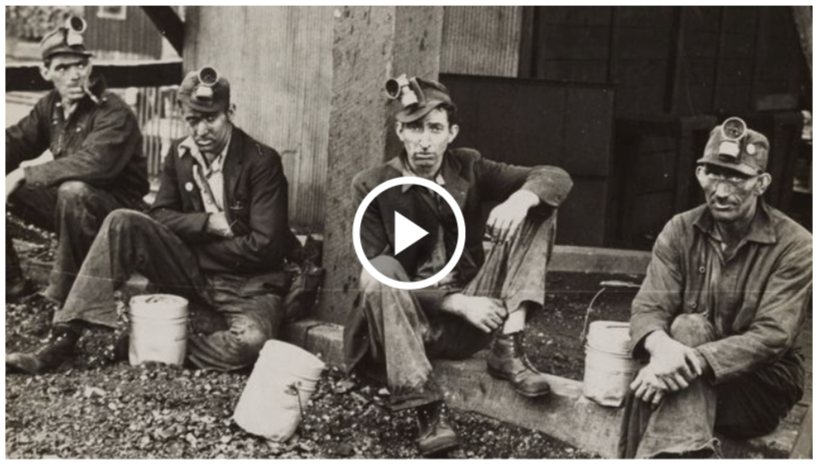 Britannica. (n.d.). Discover the challenges faced by coal miners and the changes to the industry between 1917 and 2017. https://www.britannica.com/video/213108/Workers-challenges-Midwestern-coal-industry
100 West Broadway
Frankfort, KY 40601
history.ky.gov
(502) 564-1792
[Speaker Notes: Depending on what part of Kentucky you reside in, your students may have limited knowledge of the coal industry. 
​This short video provides a look at coal mining then and now.
If watching this in the classroom, I would pause the video periodically to ask these questions on the slide, but for time purposes, please think about them as we watch the video.]
Teacher Notes:
Now that students have a basic understanding of coal mining to set the context for this investigation, review the definitions of factors of production while providing examples from the video.
100 West Broadway
Frankfort, KY 40601
history.ky.gov
(502) 564-1792
[Speaker Notes: Now that students have a basic understanding of coal mining review the definitions of factors of production while providing examples from the video to set the context for the remainder of the experience.​
This learning experience may not be your day-one introduction to the factors of production, so having students share the definitions to fill in this chart is an option.
I have filled in the definitions section for us to save us time.]
Teacher Notes:
Now that students have a basic understanding of coal mining to set the context for this investigation, review the definitions of factors of production while providing examples from the video.
100 West Broadway
Frankfort, KY 40601
history.ky.gov
(502) 564-1792
[Speaker Notes: Looking at these definitions, what examples can you share from the video? Take a moment to look over the definitions.
Land, Labor, Capital, Entrepreneurial Skills]
Teacher Notes:
Possible responses are provided here.
100 West Broadway
Frankfort, KY 40601
history.ky.gov
(502) 564-1792
[Speaker Notes: Here are some possible answers your students may have and many of you shared!]
Teacher Notes:
Next, have students learn more about the factors of production in mining coal in Kentucky by showing students this interactive map.
100 West Broadway
Frankfort, KY 40601
history.ky.gov
(502) 564-1792
[Speaker Notes: To help develop a sense of place for your students, the addition of this map is a great visual representation of coal mining in Kentucky.
This map provides different information that can be toggled on and off, including the Kentucky county boundaries, mined out areas and available mining areas. Explore this map with students to provide context for where in Kentucky coal mining takes place. 
This link will be dropped in the chat for you to be able to explore further, but I will also go ahead and open it up for us to explore.]
New Vocabulary
Artifact- an object from the past that helps us learn about how people lived, worked, and played many years ago.
Dress (ca. 1895)
Kerosene Lantern (ca. 1915)
Dress (ca. 1915)
Doll (ca. 1900)
Spat (ca. 1915)
Political Button (ca. 1915)
Image of
Purse (ca. 1915)
Musical Toy (ca. 1900)
Political Button (ca. 1915)
100 West Broadway
Frankfort, KY 40601
history.ky.gov
(502) 564-1792
[Speaker Notes: Before we analyze artifacts, it will be helpful to establish what an artifact is and what it might look like!
Artifact- an object from the past that helps us learn about how people lived, worked, and played many years ago. 
These images on the screen are all artifacts from our collection here at KHS.]
A Kentucky Coal Miner’s Essentials
100 West Broadway
Frankfort, KY 40601
history.ky.gov
(502) 564-1792
[Speaker Notes: Kentucky coal miners used all these coal mining essentials and now they are housed at KHS!]
Artifact List
1. Pick

2. Miner’s Cap 

3. Bird Cage

4. Carbide Lamp 

5. Coal Car

6. Knee Pad

7. Coal Ball
100 West Broadway
Frankfort, KY 40601
history.ky.gov
(502) 564-1792
[Speaker Notes: This is a full list of the artifacts your students would be able to analyze through this learning experience.
Pick, Miner’s Cap, Bird Cage, Carbide Lamp, Coal Car, Knee Pad, Coal Ball
Each artifact has a page in the KHS collections catalog that provides more details that can add a layer of context for your students after they complete the artifact analysis chart.]
Artifact Analysis Chart
[Speaker Notes: We are going to analyze an artifact as a whole group, which you may want to model as a whole class before breaking out into small groups. 
The artifact we will be analyzing together today is the canary cage.
I will guide us through each section of the Artifact Analysis Chart, and you all are more than welcome to unmute to share your responses.]
Artifact Analysis Chart
100 West Broadway
Frankfort, KY 40601
history.ky.gov
(502) 564-1792
[Speaker Notes: What are the things that you see, observe, or notice about this artifact?
Consider things like size, shape, texture, and color.]
Artifact Analysis Chart
100 West Broadway
Frankfort, KY 40601
history.ky.gov
(502) 564-1792
[Speaker Notes: How do you think this artifact was used? What makes you say that?
Consider who used the artifact and the time when it was made.]
Artifact Analysis Chart
100 West Broadway
Frankfort, KY 40601
history.ky.gov
(502) 564-1792
[Speaker Notes: What does this artifact make you wonder?
Consider how it might look different today.]
Think. Pair. Share
Discussion Questions: 
What do the artifacts tell us about the time when it was made and used? 

Do we still use these artifacts today? If so, how are they different?
100 West Broadway
Frankfort, KY 40601
history.ky.gov
(502) 564-1792
[Speaker Notes: After completing the Artifact Analysis Chart, students would discuss the following questions using the Think-Pair-Share strategy: 
I am sure you are familiar with the Think-Pair-Share routine, but here is a short video modeling the strategy as a refresher. 
Now, to virtually Think-Pair-Share, we will attempt to place you all in breakout rooms for a short period (around 2 minutes) to discuss these questions.
Be ready to share when you return!]
Artifact Description
100 West Broadway
Frankfort, KY 40601
history.ky.gov
(502) 564-1792
[Speaker Notes: To provide you all with context for the bird cage, I pulled the information we have for it in our catalog at KHS.]
Formative Assessment
What are the factors of production of coal mining used in the image below?
(Coal mining, Graphic20_Box2_FF056)
Circle or label land, labor, and capital in this photograph of two Kentucky coal miners.
100 West Broadway
Frankfort, KY 40601
history.ky.gov
(502) 564-1792
[Speaker Notes: As educators, we need ways to gauge student understanding, so the following few slides depict a differentiated formative assessment for you all to utilize.]
Formative Assessment
Cut and label the factors of production in this photograph of two Kentucky coal miners.
100 West Broadway
Frankfort, KY 40601
history.ky.gov
(502) 564-1792
[Speaker Notes: These differentiated exit tickets can help assess comprehension of the material taught and identify adjustments needed to meet student needs when continuing to work with KAS 2.E.KE.1.]
Label the factors of production in this photograph of two Kentucky coal miners by writing in the boxes.
Formative Assessment
100 West Broadway
Frankfort, KY 40601
history.ky.gov
(502) 564-1792
[Speaker Notes: These differentiated exit tickets can help assess comprehension of the material taught and identify adjustments needed to meet student needs when continuing to work with KAS 2.E.KE.1.]
Circle  the parts of the photograph that represent 

land in red, labor in blue, and 

capital in green.
Formative Assessment
100 West Broadway
Frankfort, KY 40601
history.ky.gov
(502) 564-1792
[Speaker Notes: These differentiated exit tickets can help assess comprehension of the material taught and identify adjustments needed to meet student needs when continuing to work with KAS 2.E.KE.1.]
Task Aligned to the Supporting Question
Answer the supporting question- What are the factors of production used in coal mining in the past and today?
100 West Broadway
Frankfort, KY 40601
history.ky.gov
(502) 564-1792
[Speaker Notes: Complete this graphic organizer using the sources you looked at in this Circling back around to our supporting question:
What are the factors of production used in coal mining in the past and today?
Students will be able to write or draw example(s) of production used in coal mining in Kentucky into this graphic organizer.
Please feel free to share any answers you have for the graphic organizer.
. Write or draw example(s) of the factors of production used in coal mining in Kentucky.]
Task Aligned to the Supporting Question
Answer the supporting question- What are the factors of production used in coal mining in the past and today?
100 West Broadway
Frankfort, KY 40601
history.ky.gov
(502) 564-1792
[Speaker Notes: Here are some possible answers your students may have and many of you shared!]
Know
Wonder
Learned
Teacher Notes:
Complete the final column of a KWL chart as a whole group. 

What have you learned about coal mining?
100 West Broadway
Frankfort, KY 40601
history.ky.gov
(502) 564-1792
[Speaker Notes: Finally, to close out this learning experience, it is time to complete the last section of our KWL chart from this lesson’s introduction.
Who can share what they have learned about coal mining?]
Contact
Elsie Merlie
Teacher Resources Manager
elsie.merlie@ky.gov
Thank you for participating!
https://history.ky.gov/khs-for-me/for-educators
100 West Broadway
Frankfort, KY 40601
history.ky.gov
(502) 564-1792
[Speaker Notes: Thank you all for participating and providing thoughtful answers to my many questions. You have definitely made this an excellent experience for me.
If you have any additional questions or want to find out more about the resources KHS has to offer, scan the QR code or send me an email.]